Értékpapírpiacok
Dr. Kosztopulosz Andreász
egyetemi docens

SZTE GTK Pénzügyek és Nemzetközi Gazdasági Kapcsolatok Intézete
	
	
      
     4. fejezet  Származtatott ügyletek és piacaik: a
                      határidős, a csere- és az opciós ügyletek
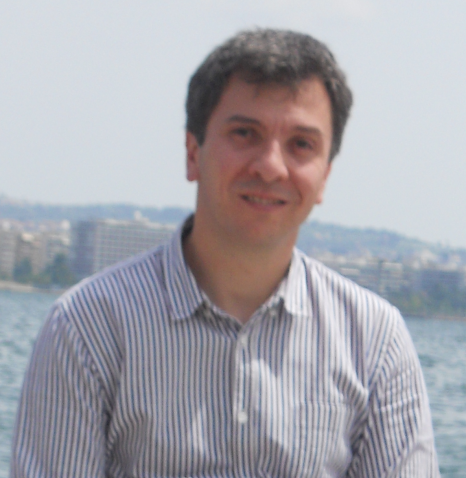 Arbitrázs lehetőségek feltárása – határidős devizapiac
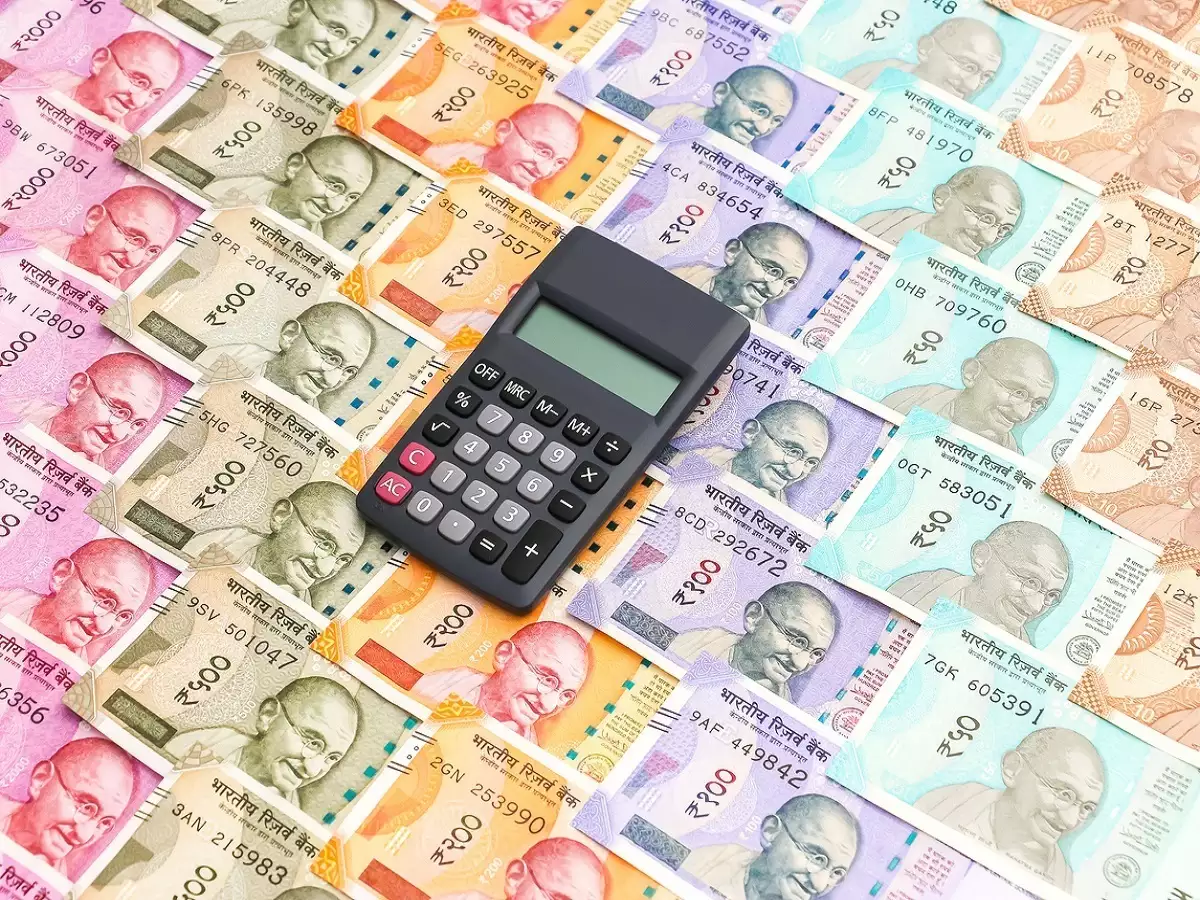 Legyen az éves forint kamatláb 6%, az euró kamatláb pedig 3%. Az azonnali euróárfolyam 250 Ft/€. 
Tegyük fel, hogy az aktuális hat hónapos forward € árfolyam 255 Ft/€. Van-e lehetőség arbitrázsra, és ha igen, hogyan? 
És ha az aktuális hat hónapos forward € árfolyam        252 Ft/€?
A forward devizaárfolyam meghatározása
Tranzakciós kapcsolatok a részpiacok között
€0
€1
€ hitelfelvétel
(1+ r€)T
spot € eladás
€ betét elhelyezés
forward € eladás
spot € vásárlás
HATÁRIDŐS  DEVIZAPIAC
S azonnali € árfolyam
F forward € árfolyam
AZONNALI  DEVIZAPIAC
forward € vétel
Ft hitelfelvétel
(1+ rFt)T
Ft betét elhelyezés
Ft0
Ft1
Arbitrázs, ha Fpiaci > Felméleti
1 €
€0
€1
€ betét elhelyezés
1,5% fél évre
forward € eladás
spot € vásárlás
szintetikus
HATÁRIDŐS  DEVIZAPIAC
S=250 Ft/€ 
azonnali € árfolyam
AZONNALI  DEVIZAPIAC
Fpiaci=255 Ft/€
forward € árfolyam
szintetikus
3% fél évre
Ft0
Ft hitel felvétel
Ft1
0,9852 ∙ 250 = 246,3 Ft
Arbitrázs stratégia Fpiaci=255 Ft/€ esetén
Ha Fpiaci =255 Ft/€, akkor Fpiaci > Felm , tehát a határidős € piac relatíve drága és a szintetikus arbitrázs logikájának megfelelően olyan formában veszünk, amilyen formában olcsó (=szintetikus) és olyan formában adunk el, amilyen formában drága (=határidős forward piac):
MOST:
1. Felveszünk 246,3Ft hitelt  (fél évre)  					    CF= +246,3
2. A hitel Ft összegét átváltjuk €-ra az azonnali piacon: 246,3/250=0,9852 €           CF= –246,3
3. Az eurót € devizabetétben helyezzük el fél évre				    CF=          0
4. Féléves határidős € eladási ügyletet kötünk 1 €-ra az F=255Ft/ € árfolyamon      CF=          0
							    Nettó befektetés:      0
1 ÉV MÚLVA:						
1. Felvesszük az € betét összegét kamatostul: 0,9852 ∙ 1,015=1 €                             CF=           0
2. Teljesítjük a határidős € eladási kötelezettséget és eladunk 1 €-t 255Ft-ért           CF=   + 255
3. Visszafizetjük a felvett Ft hitelt kamatostul: 246,3 ∙ 1,03=253,7 Ft                       CF= – 253,7
					                          Nyereség: +1,3 Ft
Arbitrázs, ha Fpiaci < Felméleti
1 €
€0
€1
€ hitel felvétel
1,5% fél évre
szintetikus
HATÁRIDŐS  DEVIZAPIAC
spot € eladás
S=250 Ft/€ 
azonnali € árfolyam
AZONNALI  DEVIZAPIAC
Fpiaci=252 Ft/€
forward € árfolyam
forward € vétel
szintetikus
3% fél évre
Ft betét elhelyezés
Ft0
Ft1
0,9852 ∙ 250 = 246,3 Ft
Arbitrázs stratégia Fpiaci=252 Ft/€ esetén
Ha Fpiaci =252 Ft/€, akkor Fpiaci < Felm , tehát a határidős € piac relatíve olcsó és a szintetikus arbitrázs logikájának megfelelően olyan formában veszünk, amilyen formában olcsó               (= határidős forward piac) és olyan formában adunk el, amilyen formában drága (= szintetikus):
MOST:
1. Felveszünk 0,9852 € hitelt (fél évre)					    CF=          0
2. A hitel € összegét átváltjuk Ft-ra az azonnali piacon: 0,9852 ∙ 250=246,3 Ft        CF= +246,3
3. A Ft összeget Ft betétben helyezzük el fél évre				    CF= – 246,3
4. Féléves határidős € vételi ügyletet kötünk 1 €-ra az F=252Ft/ € árfolyamon        CF=          0
 							    Nettó befektetés:      0 
1 ÉV MÚLVA:						
1. Felvesszük a Ft betét összegét kamatostul: 246,3 ∙ 1,03 = 253,7 Ft                       CF= +253,7
2. Teljesítjük a határidős € vételi kötelezettséget és veszünk 1 €-t 252 Ft-ért            CF=   – 252
3. Visszafizetjük a felvett € hitelt kamatostul: 0,9852 ∙ 1,015 = 1 €                           CF=          0
					                          Nyereség: +1,7 Ft